Why are Spelling, Grammar and Punctuation Important?
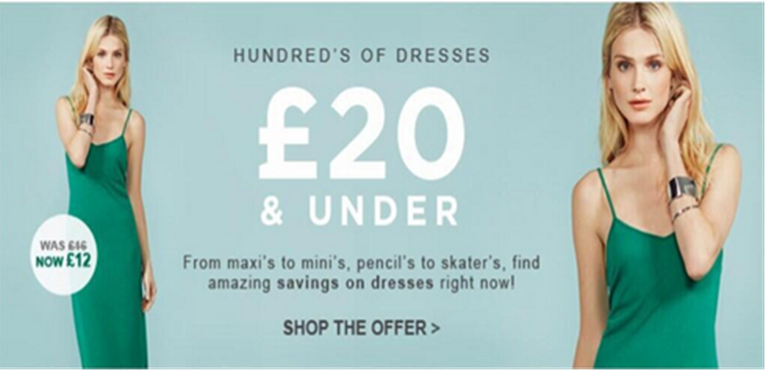 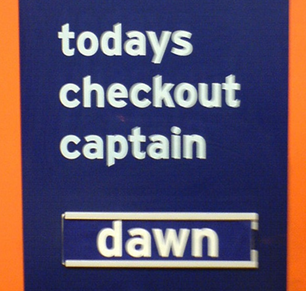 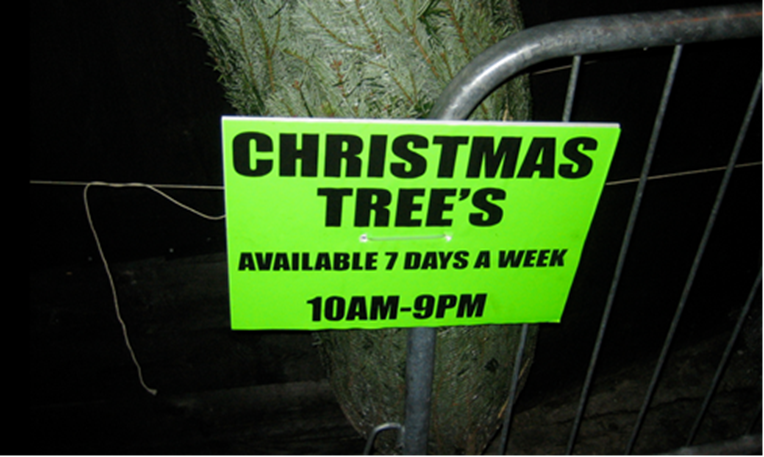 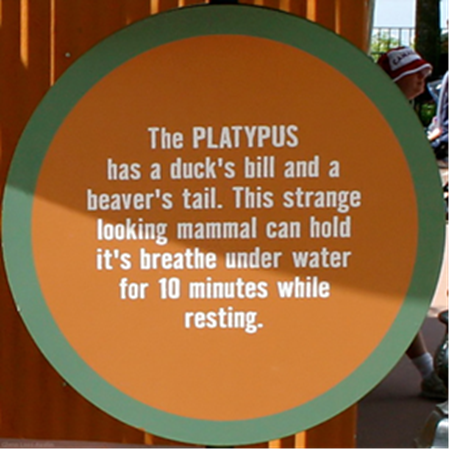 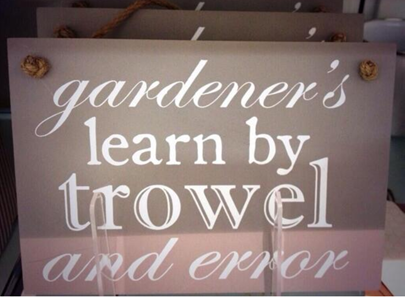 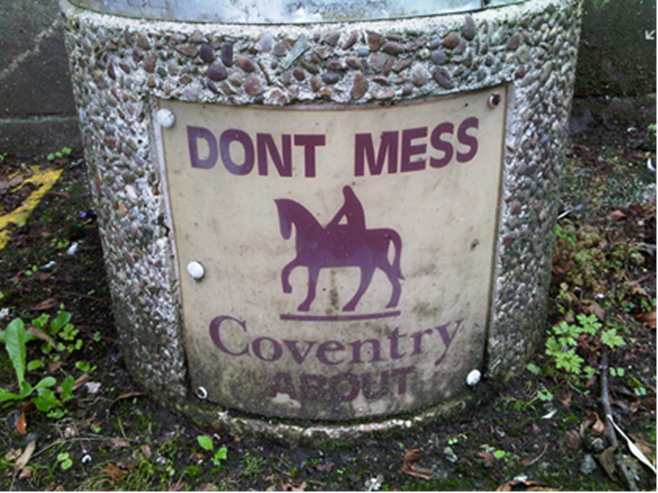 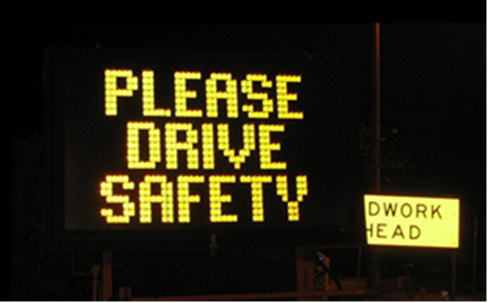 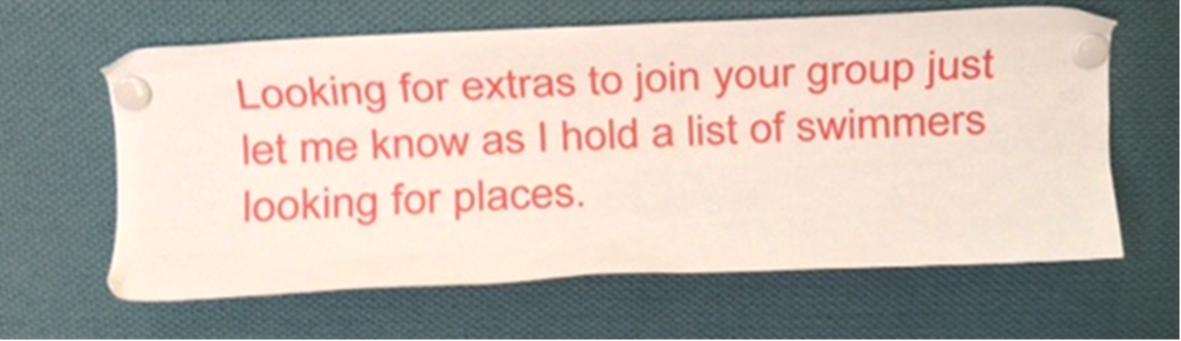 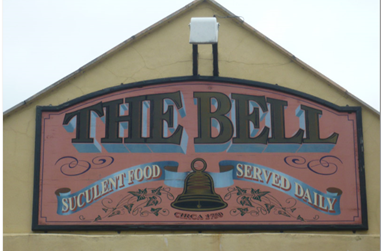 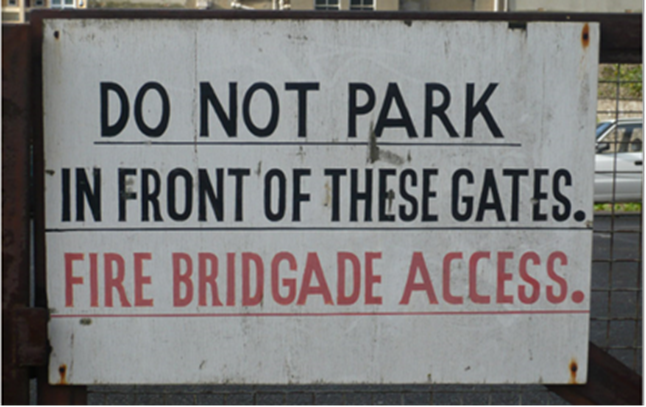 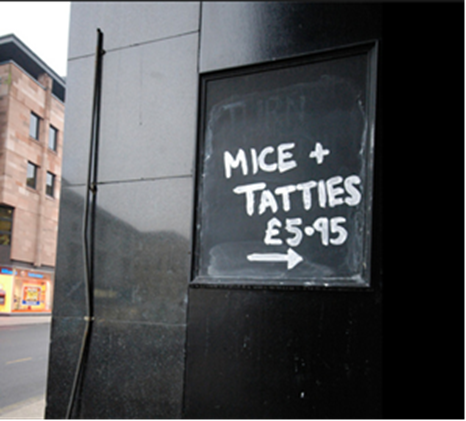 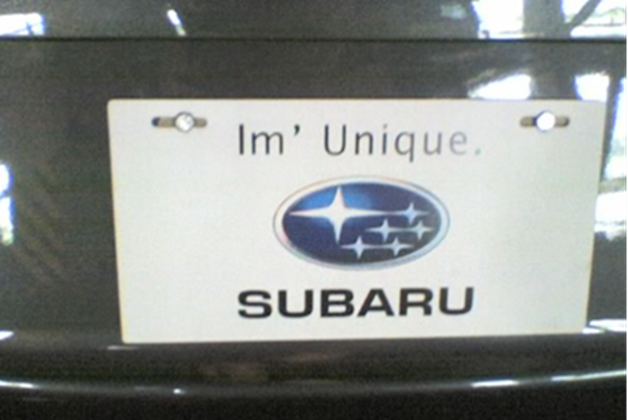 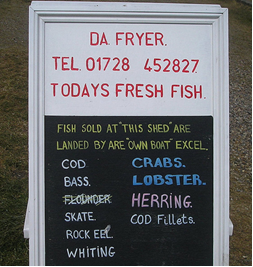 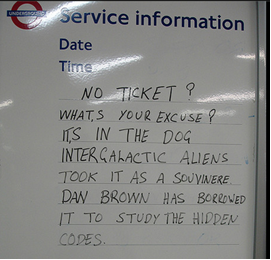 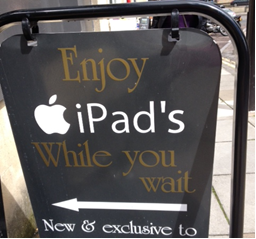 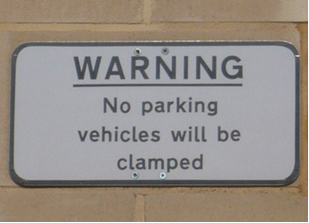 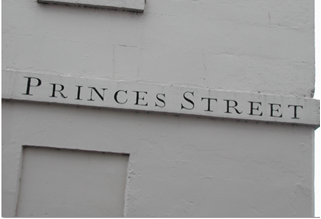